Муниципальное бюджетное дошкольное образовательное учреждение д/с общеразвивающего вида № 8. х.Красное Кущевский район
Столица нашей родины 
 «Москва»


                                                              Подготовила Воспитатель: 
                                       Козлова В.В.
Московский Кремль.Справа храм Василия Блаженного
Спасская башня.
Большой кремлевский дворец.
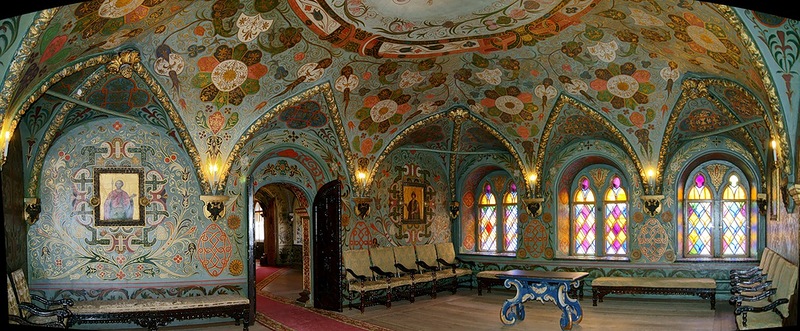 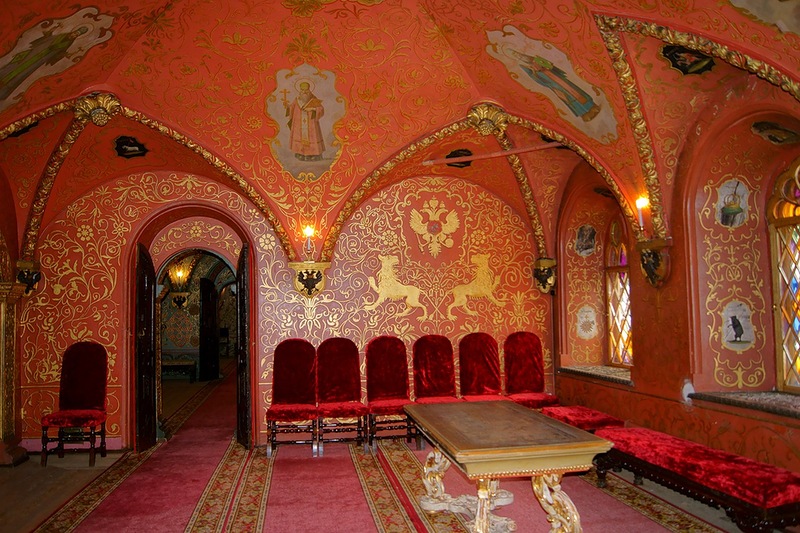 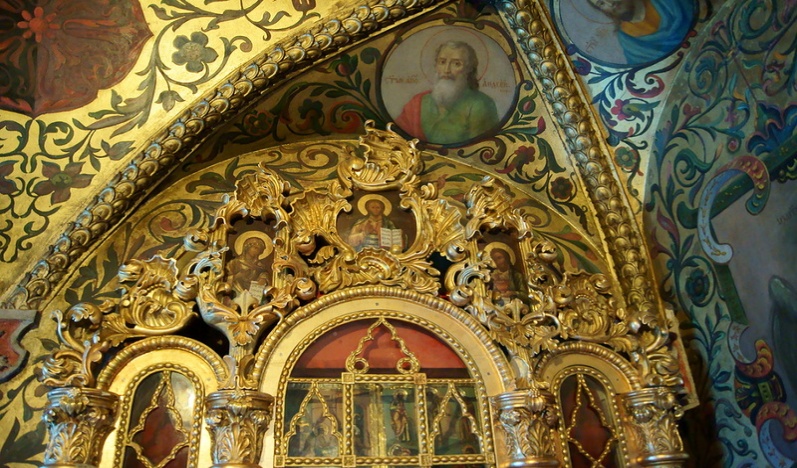 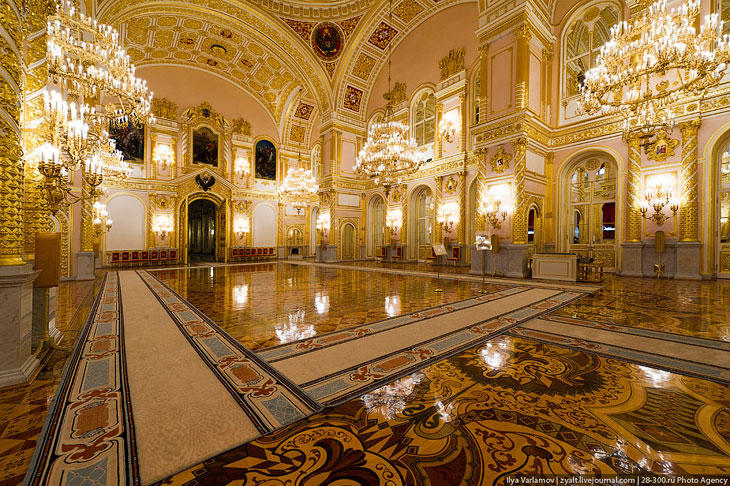 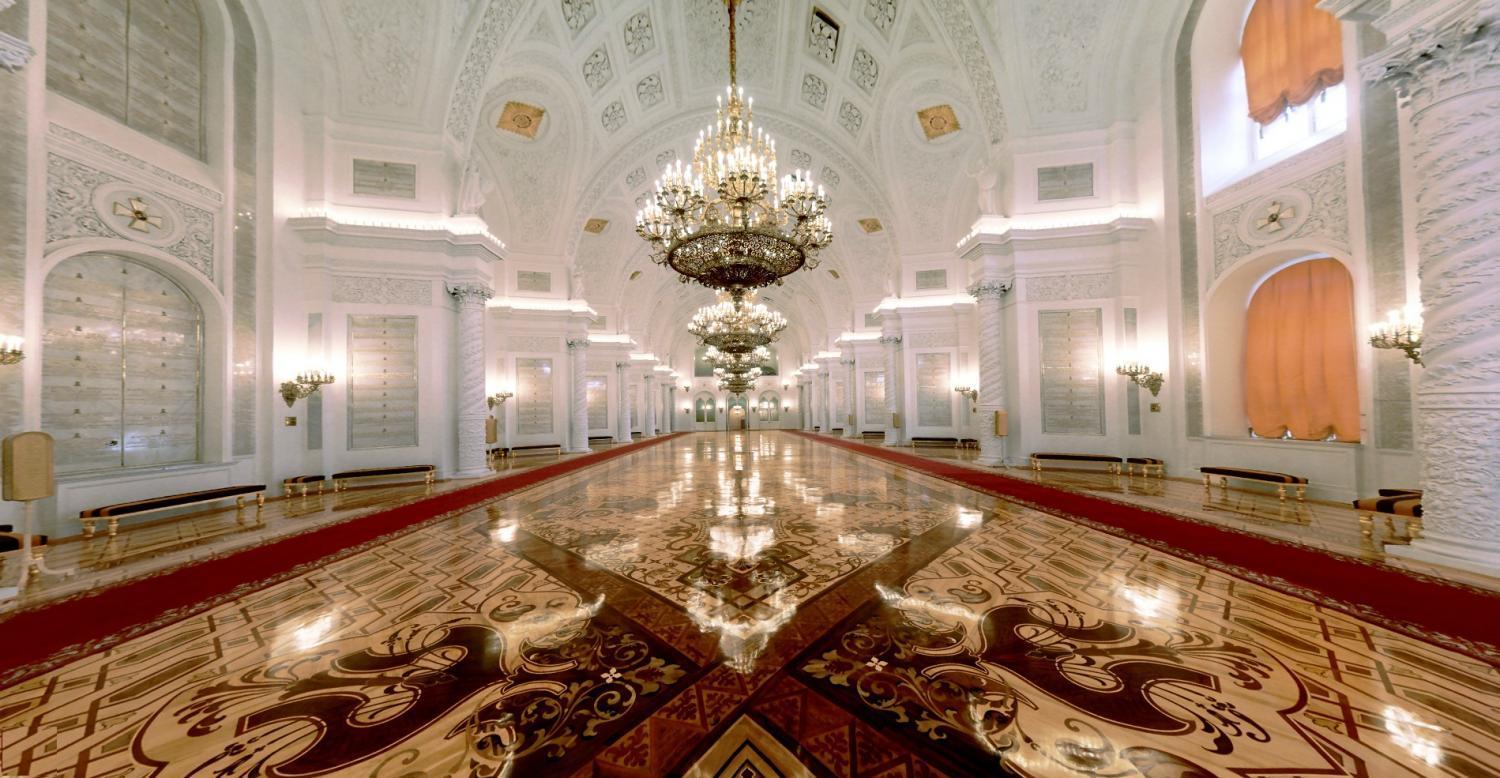 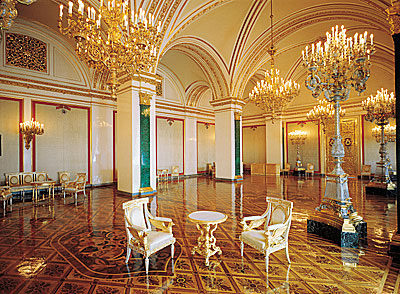 Успенский собор.
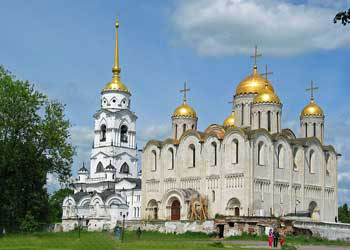 Покровский соборили собор Василия Блаженного.
Памятник Минину и ПожарскомуПамятник был воздвигнут скульптором И.П. Мартоса 1818 г. На нем выбита надпись: «Гражданину Минину и князю Пожарскому благодарная Россия»
Исторический музей.
МавзолейКрасная площадь.
Оружейная палата В Оружейной палате хранятся ценности, которые в течении веков собирались в хранилищах великих князей московских и царского двора.
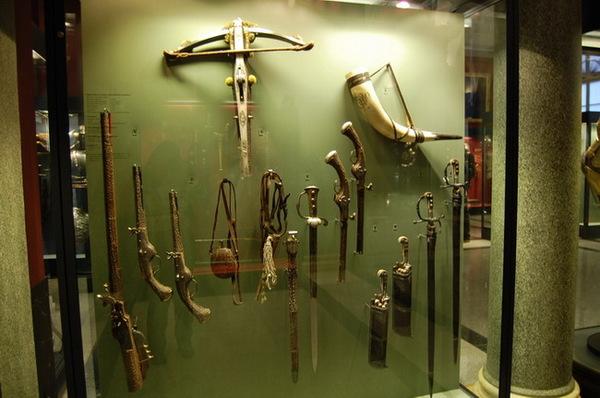 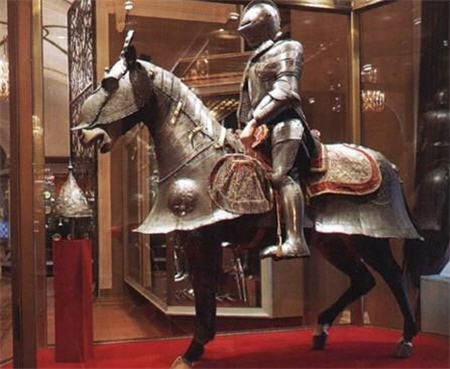 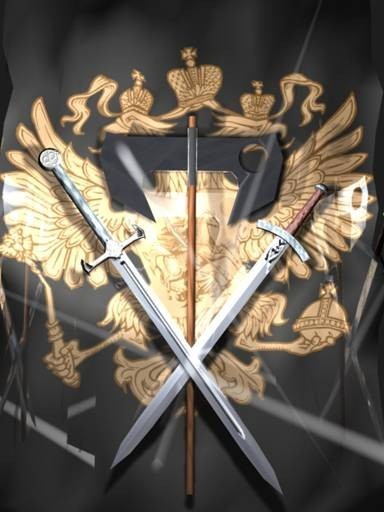 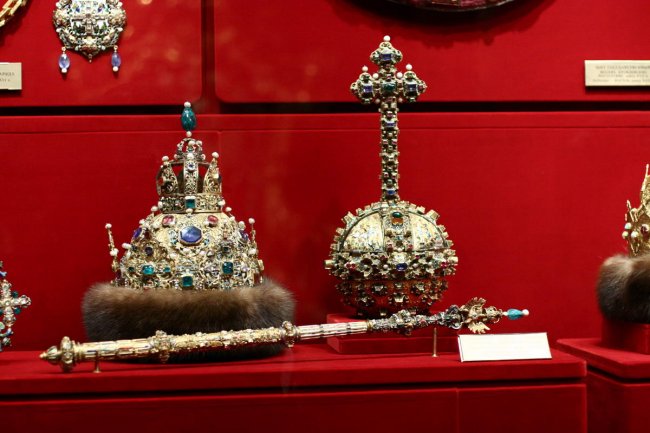 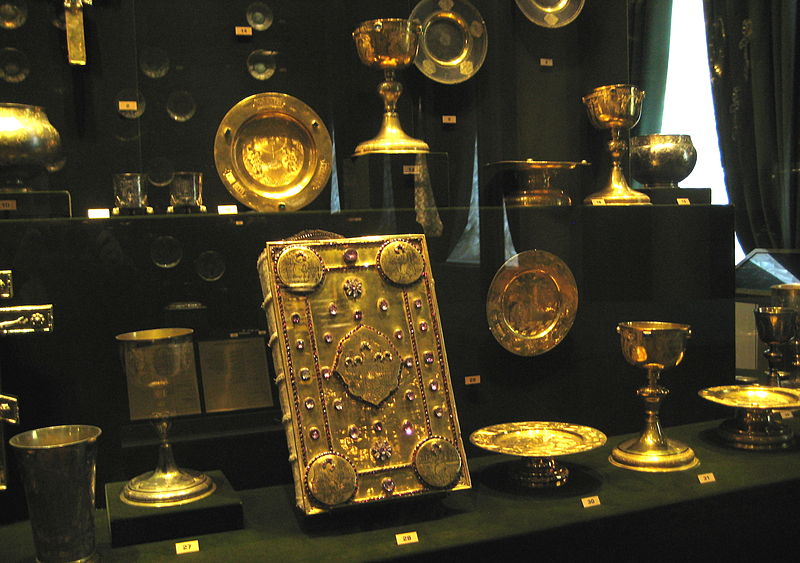 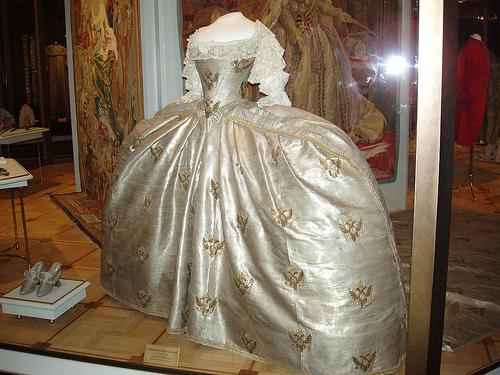 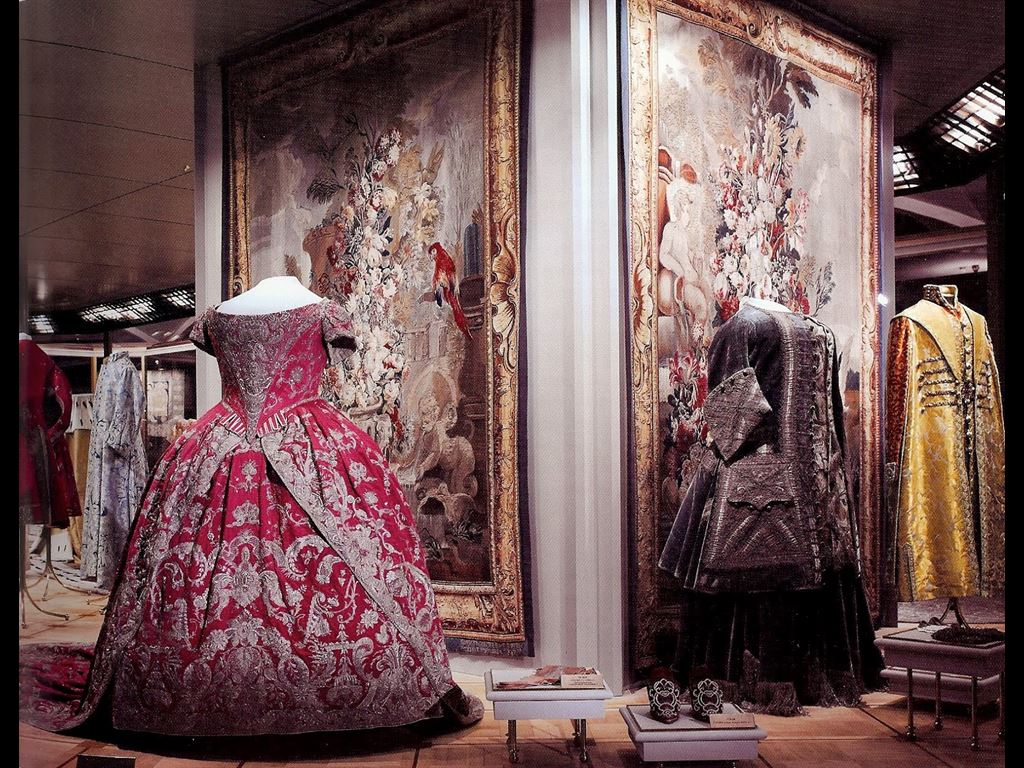 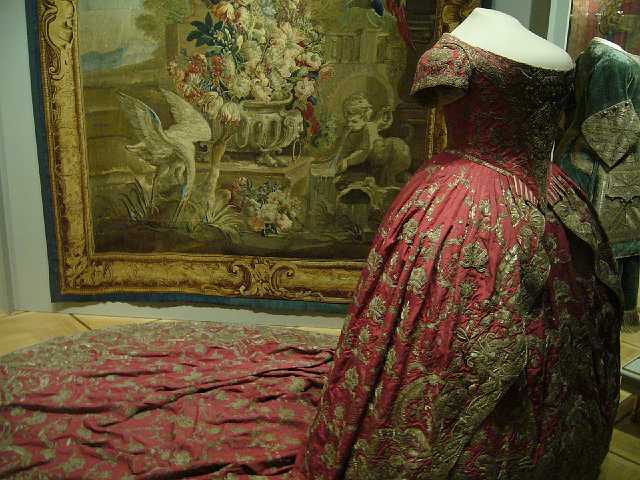 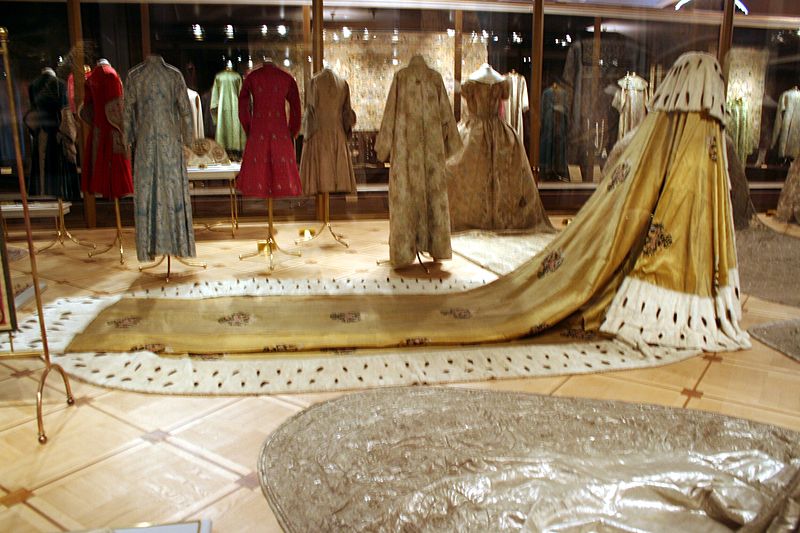 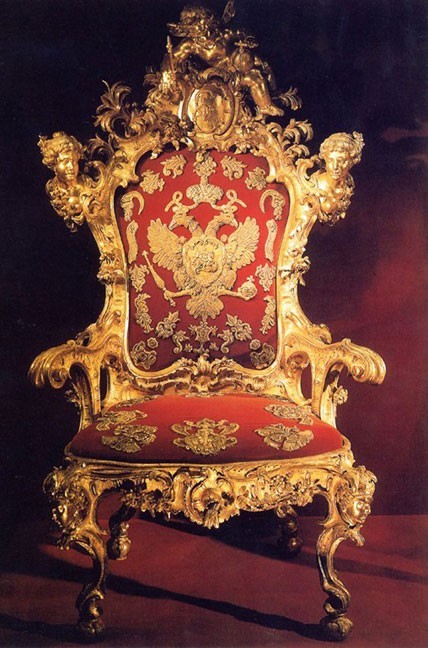 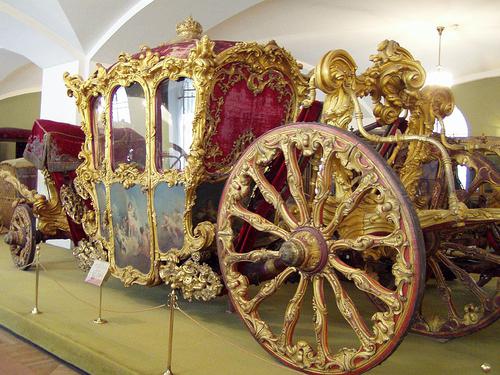 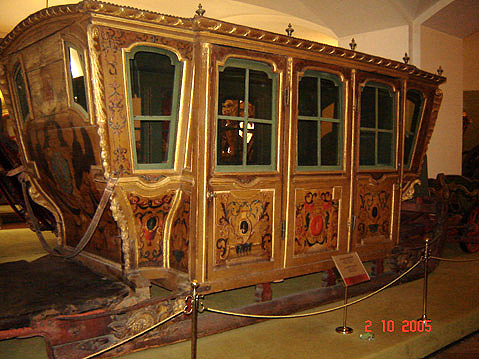 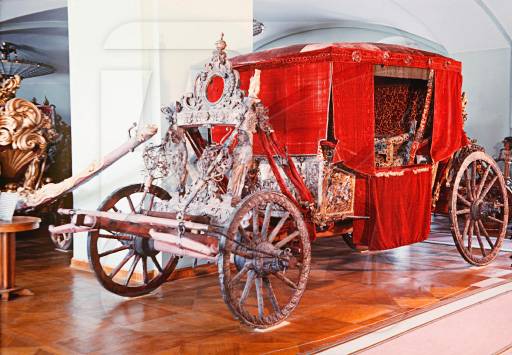 Спасибо за              внимание.